Week 4 Practice
Numerical Integration
How to calculate a one-dimensional integral?
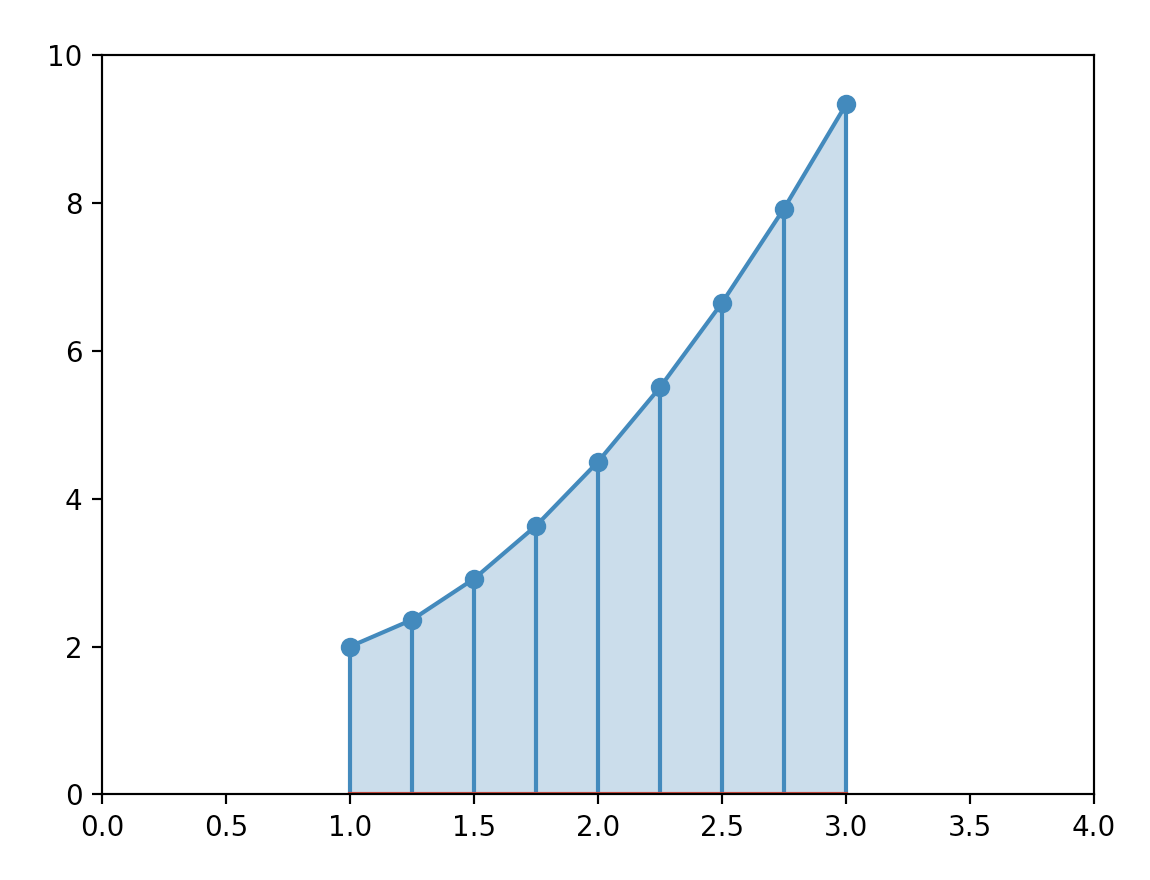 Numerical Integration
How to calculate a one-dimensional integral?



Approximate with trapezoids
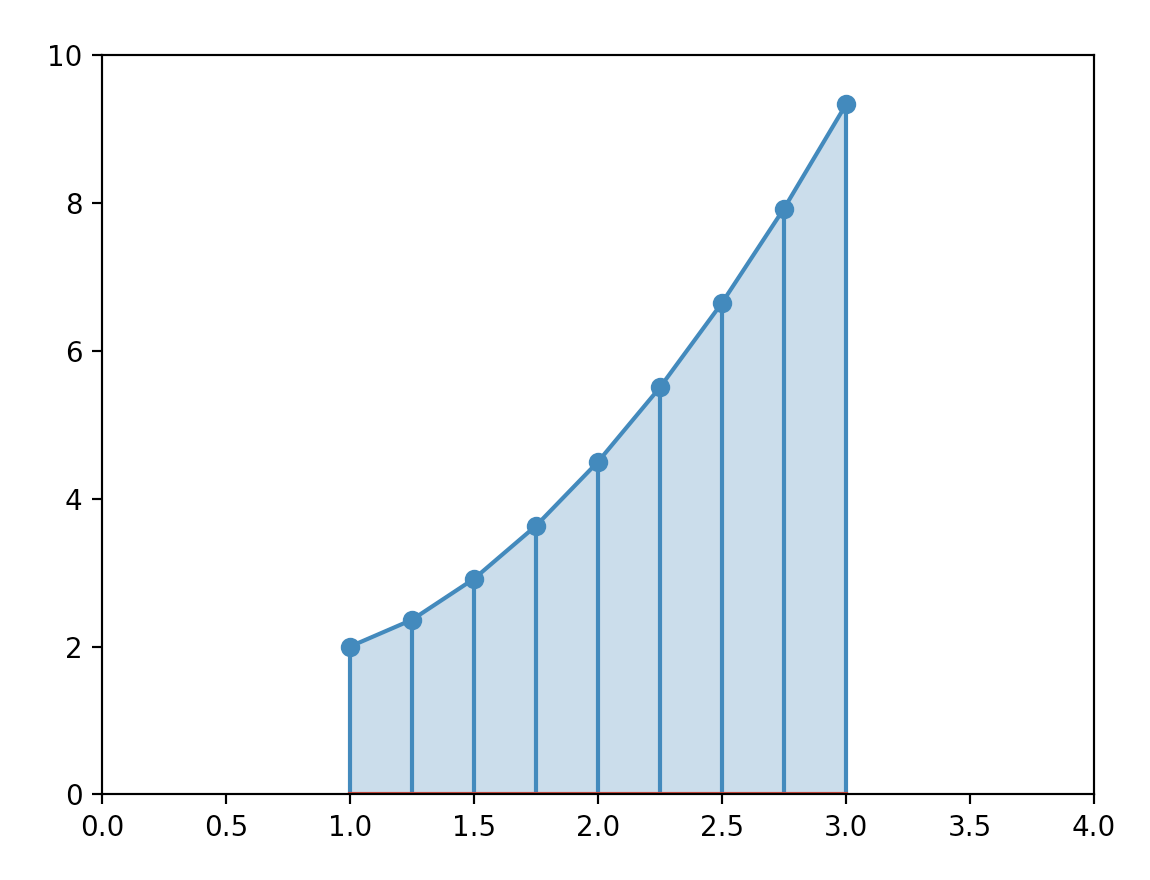 Numerical Integration
We calculate the weighted average (first and last point get half weight) of  points at distance 
And multiply by
Numerical Integration
def integral(function, low, up, nr_pts):
    delta = (up-low)/(nr_pts-1)
    func_vals = [function(low + i*delta) for i in range(nr_pts)]
    return (sum(func_vals)+sum(func_vals[1:-1]))/2*delta
Scrabble Values
Scrabble Values
Players place tiles with letters on a board to form a word
The word is scored by letter value
1 Point - A, E, I, L, N, O, R, S, T and U.
2 Points - D and G.
3 Points - B, C, M and P.
4 Points - F, H, V, W and Y.
5 Points - K.
8 Points - J and X.
10 Points - Q and Z.
Curse of Dimensionality
Curse of Dimensionality
As the dimensions increase, our intuition will leave us
As the dimension increase, the volume of a unit-sphere goes down
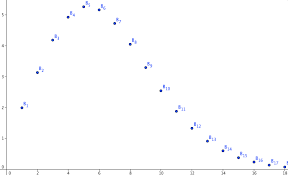 Simple Case Study
Thomas Schwarz, SJ
Data Analytics Process
Discovery phase:  what data do we need
Data preparation phase: Cleaning
Modeling planning phase:  how to go about dealing with the data
Model building phase: build the models
Communication phase 
Operationalization: build process into production
Data Gathering
Use Kaggle as a source of data
https://www.kaggle.com/paultimothymooney/denver-crime-data/ 
This is a huge file.
Understanding the Data
Read supporting information
Look at the first lines of the file
There is a heading and examples
def head():
    with open('crime.csv') as infile:
        for _ in range(10):
            print(infile.readline())
Understanding the Data
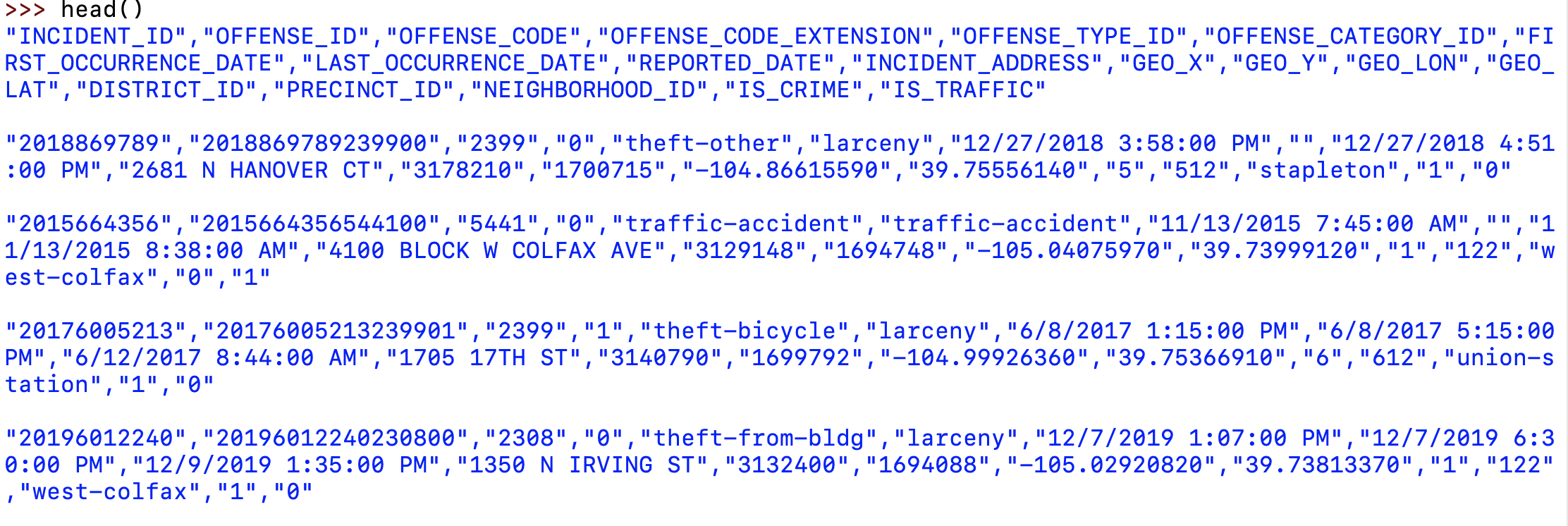 Transforming the data
We can look at the headers
"INCIDENT_ID","OFFENSE_ID","OFFENSE_CODE","OFFENSE_CODE_EXTENSION","OFFENSE_TYPE_ID","OFFENSE_CATEGORY_ID","FIRST_OCCURRENCE_DATE","LAST_OCCURRENCE_DATE","REPORTED_DATE","INCIDENT_ADDRESS","GEO_X","GEO_Y","GEO_LON","GEO_LAT","DISTRICT_ID","PRECINCT_ID","NEIGHBORHOOD_ID","IS_CRIME","IS_TRAFFIC"
Transforming the data
Notice what we could do:
The incidents are geo-coded
We can use this to overlay data points on a map of Denver
We can determine influence of neighborhood on crimes
We will wait with this until we understand matplotlib better
The incidents are time-stamped
We can look at the relationship between time and incidents
Transforming the data
Dealing with time stamps
Core Python has a datetime module that allows us to create and calculate with dates and times
Comes with a strptime( ) methods that needs a description of the format
This is because there are lot of different time formats
The am/pm format is one of the worst
Transforming the data
In our case:
The relevant time is the first time stamp in column 6
This took quite a while to get right
dati = datetime.strptime(contents[6], "\"%m/%d/%Y %I:%M:%S %p\"")
Transforming the data
We can also do so 'manually':
def translate(hour, ampm):
    hour = int(hour)
    if hour == 12 and ampm == 'AM':
        return 0
    if hour == 12 and ampm == 'PM':
        return 12
    if ampm == 'PM':
        return hour
    else:
        return hour+12
Transforming the data
def getdate(astring):
    astring = astring.strip('"')
    date, time, ap = astring.split()
    month, day, year = date.split('/')
    hour, minute, second = time.split(':')
    #print(year, month, day, hour, minute, second)
    
    return datetime(int(year),
                    int(month),
                    int(day),
                    translate(hour, ap),
Selecting the Data
Assume we only want to look at traffic problems in Denver
First question: When do traffic accidents happen?
Notice: Presumably winter weather (snow & ice) are important, so we should distinguish between winter month and the rest of the year
We look up the offense code and find that all traffic related incidents have codes between 15
Selecting the Data
Write down all time stamps of traffic related incidents
def select_vehicular():
    traffic = []
    with open('crime.csv') as infile:
        infile.readline()
        for line in infile:
            contents = line.split(',')
            dati = getdate(contents[6])
            code = int(contents[2].strip('"'))
            if 5400 <= code <= 5499:
                traffic.append(dati)
    return traffic
Selecting the Data
Determine number of accidents during a given hour at a given week-day
A datetime object allows us access to the week-day and the hour


One is a method, the other a field
Can use the Counter object in collections
Because there is no need to initialize a dictionary
item.weekday()
item.hour
Selecting the Data
Create seven counters
For each item (a datetime) in the traffic incident list:
Update the counter
def process_traffic(traffic):
    weekdays = [Counter() for i in range(7)]
    for item in traffic:
        weekdays[item.weekday()][item.hour]+=1
    return weekdays
Displaying the Data
From within Pyhton, use matplotlib
Developed from matlab interface with many add-ons
 
If you use IDLE, need to say plt.show( ) at the end
This will show all plot elements that you created
import matplotlib.pyplot as plt
Displaying the Data
Pyplot supports many different types of graphs
We use mostly scatter and plot
There is even support for three-dimensions
Displaying the Data
Create a figure with plt.figure( )
Create several line-plot elements using 
plt.plot(x-data, y-data)
Can add a legend as a named parameter
But we need to place the legend then
plt.legend(loc='upper left')
Displaying the Data
def show(counters):
    weekday = ['Monday', 'Tuesday', 'Wednesday', 'Thursday', 
               'Friday', 'Saturday', 'Sunday']
    f = plt.figure()
    for i, counter  in enumerate(counters):
        hours = [i for i in range(24)]
        numbers = [counter[i] for i in range(24)]
        s = plt.plot(hours, numbers, label=weekday[i])
    plt.legend(loc='upper left')
    plt.show()